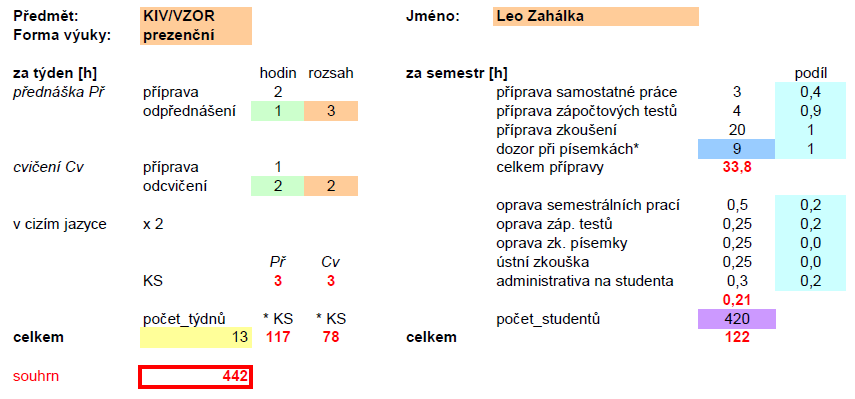 Evidence pedagogické činnosti
schůze KIV
6. 2. 2014
Evidence pedagogické činnosti
2
Evidence ZS 2013/2014
pilotní projekt
start: 6. únor 2014
konec: ???

Připravili, při problémech kontaktujte
Martin Dostal
Jana Krutišová
Martin Zíma
schůze KIV: Evidence pedagogické činnosti
6. 2. 2014
Co hodnotí každý pedagog ?
3
Výuka
výuka předmětů 
rozlišujeme formu studia (prezenční, kombinovaná)
připraveno zohlednění výuky v cizím jazyce

vedení studentů
počet vedených prací typu BP, DIP, PRJx, OP

Aktivity
úvazky
evidence ostatních činností
schůze KIV: Evidence pedagogické činnosti
6. 2. 2014
Hodnocení předmětu
4
Rozsah výuky
počet přednášek/cvičení/seminářů v týdnu
počet týdnů pro každý uvedený počet

Podílové koeficienty
příprava SP, zp. testů a zkoušení
oprava SP, zp. testů a zk. písemky
ústní zkoušení
administrativa na studenta
schůze KIV: Evidence pedagogické činnosti
6. 2. 2014
Vedení studentů
5
Počet studentů, kterým vede pedagog
projekt (PRJ2, PRJ3, PRJ4 a PRJ5)
bakalářskou práci
diplomovou práci
oborový projekt (OPIPS, OPPG, OPSWI)
diplomovou práci, která má externího zadavatele
schůze KIV: Evidence pedagogické činnosti
6. 2. 2014
Kategorie aktivit
6
Správa, administrativa
Práce se studenty, podpora pedagogické práce
Recenze
Členství
Příprava projektů, organizace konference
schůze KIV: Evidence pedagogické činnosti
6. 2. 2014
Aktivita
7
Má svého zadavatele – nemusí ji řešit
stručný název (popis) aktivity
datumy začátku (a konce) řešení aktivity

Má své řešitele se svým podílem na řešení
Může mít uvedené detaily
student, firma, projekt, časopis, …

Většina aktivit se může opakovat
schůze KIV: Evidence pedagogické činnosti
6. 2. 2014
Přehledové tabulky
8
Koeficienty

Aktivity
Správa a administrativa
Práce se studenty, podpora ped. práce
Recenze
Členství
Příprava projektů organizace konference

Detaily aktivit
schůze KIV: Evidence pedagogické činnosti
6. 2. 2014
Koeficienty
9
Hodnocení předmětu
Vedení studentů
schůze KIV: Evidence pedagogické činnosti
6. 2. 2014
Správa a administrativa
10
schůze KIV: Evidence pedagogické činnosti
6. 2. 2014
Práce se studenty, podpora ped. práce
11
schůze KIV: Evidence pedagogické činnosti
6. 2. 2014
Práce se studenty, podpora ped. práce
12
schůze KIV: Evidence pedagogické činnosti
6. 2. 2014
Recenze
13
schůze KIV: Evidence pedagogické činnosti
6. 2. 2014
Členství
14
schůze KIV: Evidence pedagogické činnosti
6. 2. 2014
Příprava projektů, organizace konference
15
schůze KIV: Evidence pedagogické činnosti
6. 2. 2014
Detaily aktivity
16
schůze KIV: Evidence pedagogické činnosti
6. 2. 2014